МК ДОУ «Аленький цветочек» 
г. Кодинск
1 – я младшая  группа «Колокольчик»

Воспитатели: 
Толстошеева Екатерина Александровна
Васильева Ольга Григорьевна
Групповая
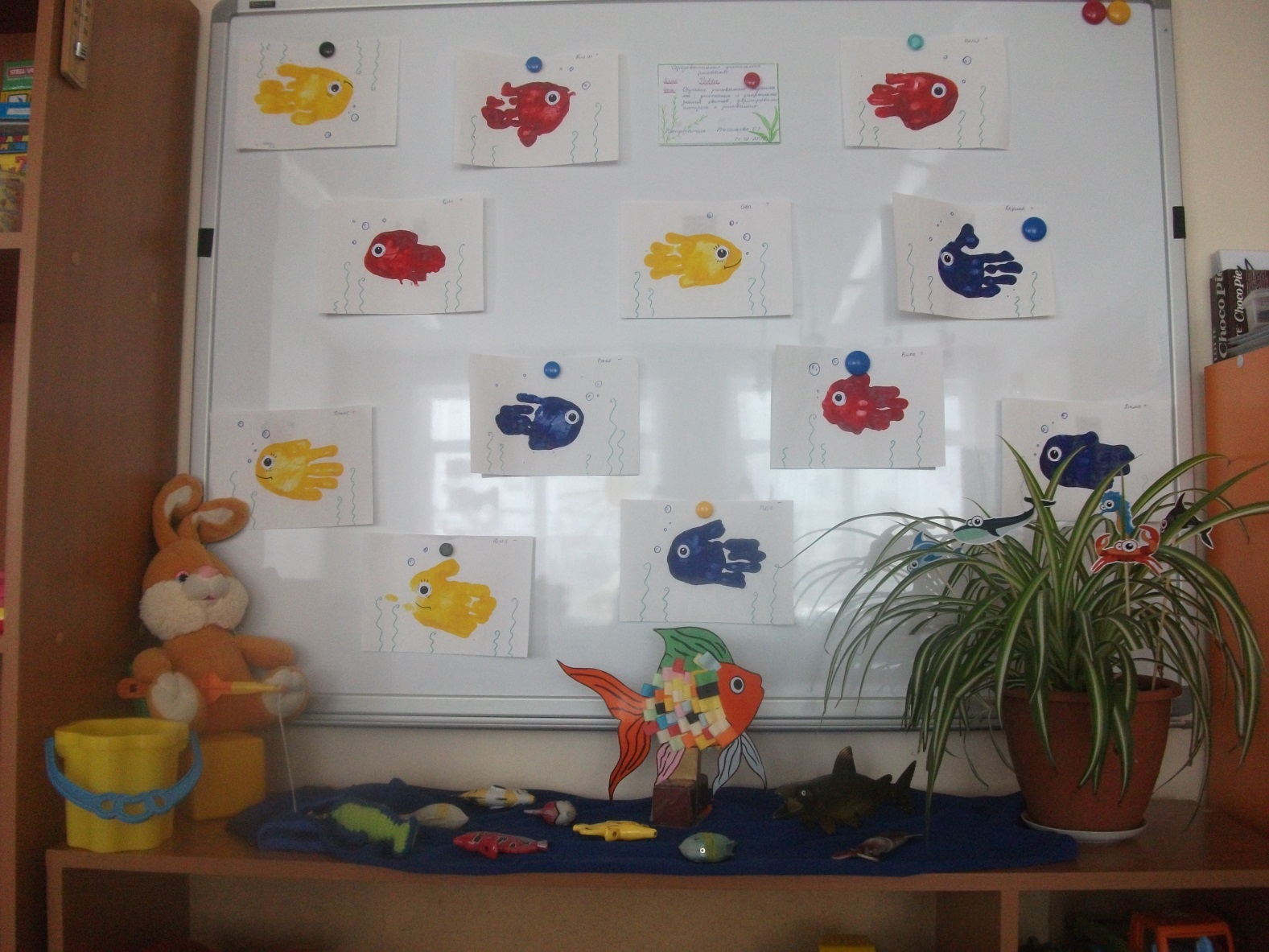 3 февраля 2016 года.
17.30
(время для свободной игры)



Выставка детских работ по теме недели «Рыбки»

  Детские рисунки появились в результате  Организованной общеобразовательной деятельности по теме недели.
Групповая
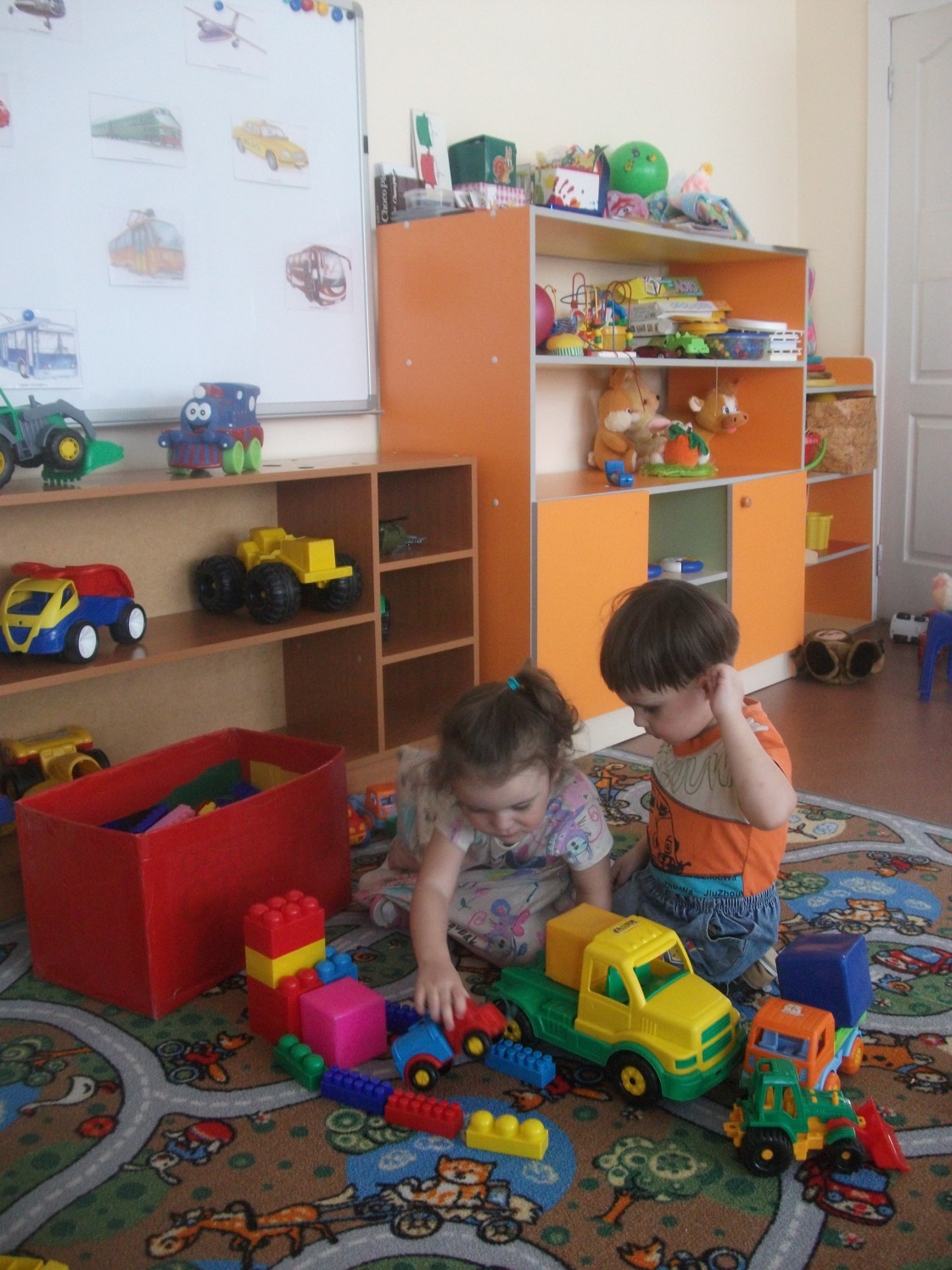 16 февраля 2016 года.
9.30
(время для свободной игры)



Свободная игра по теме недели «Транспорт»

Игра появилась после беседы и совместного рассматривания предметных картинок.
Групповая
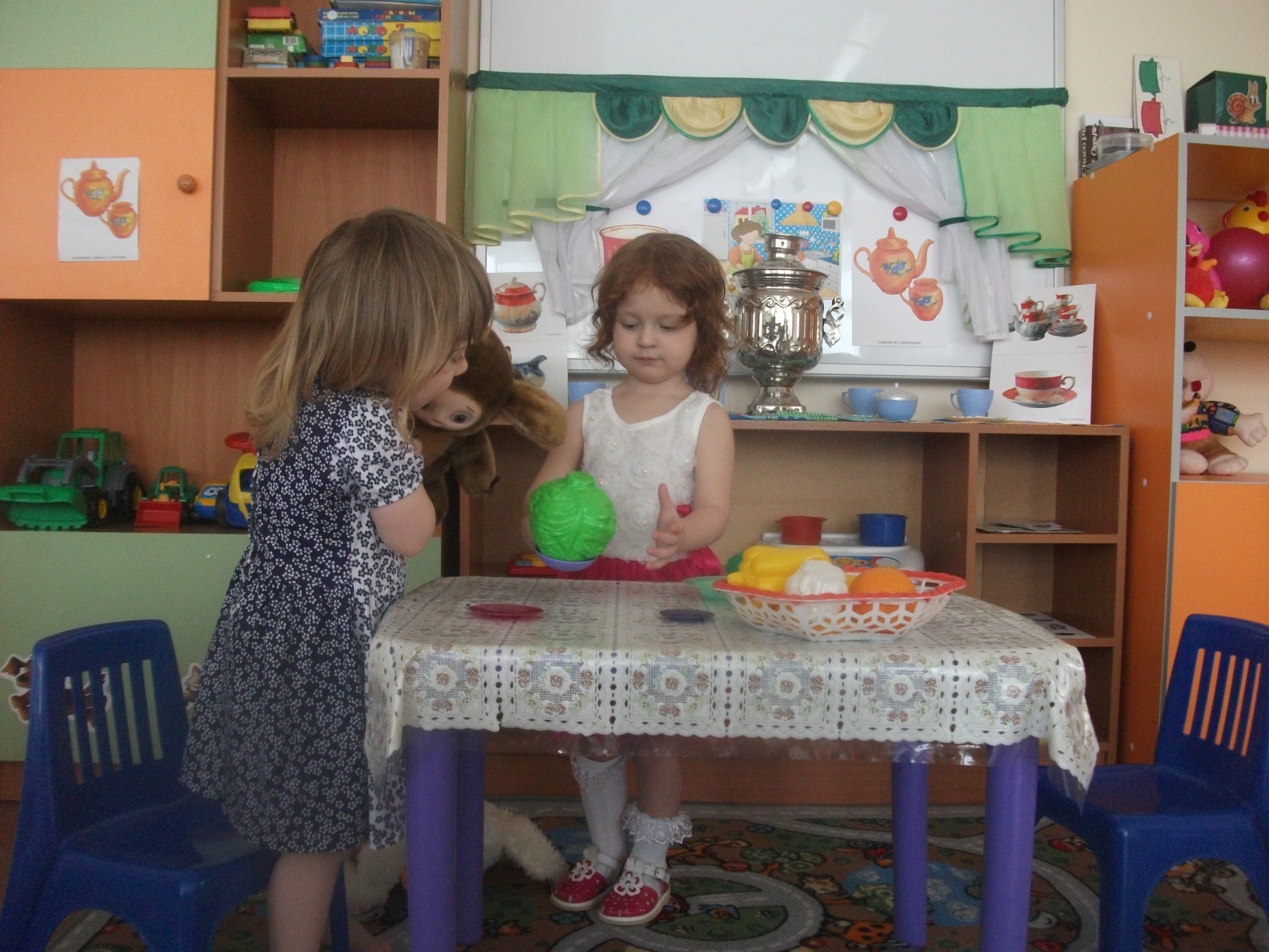 2 марта 2016 года.
15.40
(время для свободной игры)



Сюжетно ролевая игра «Угощение для чебурашки»


Игра появилась после чтения сказки  Корнея Чуковского «Муха  - Цокотуха»
Групповая
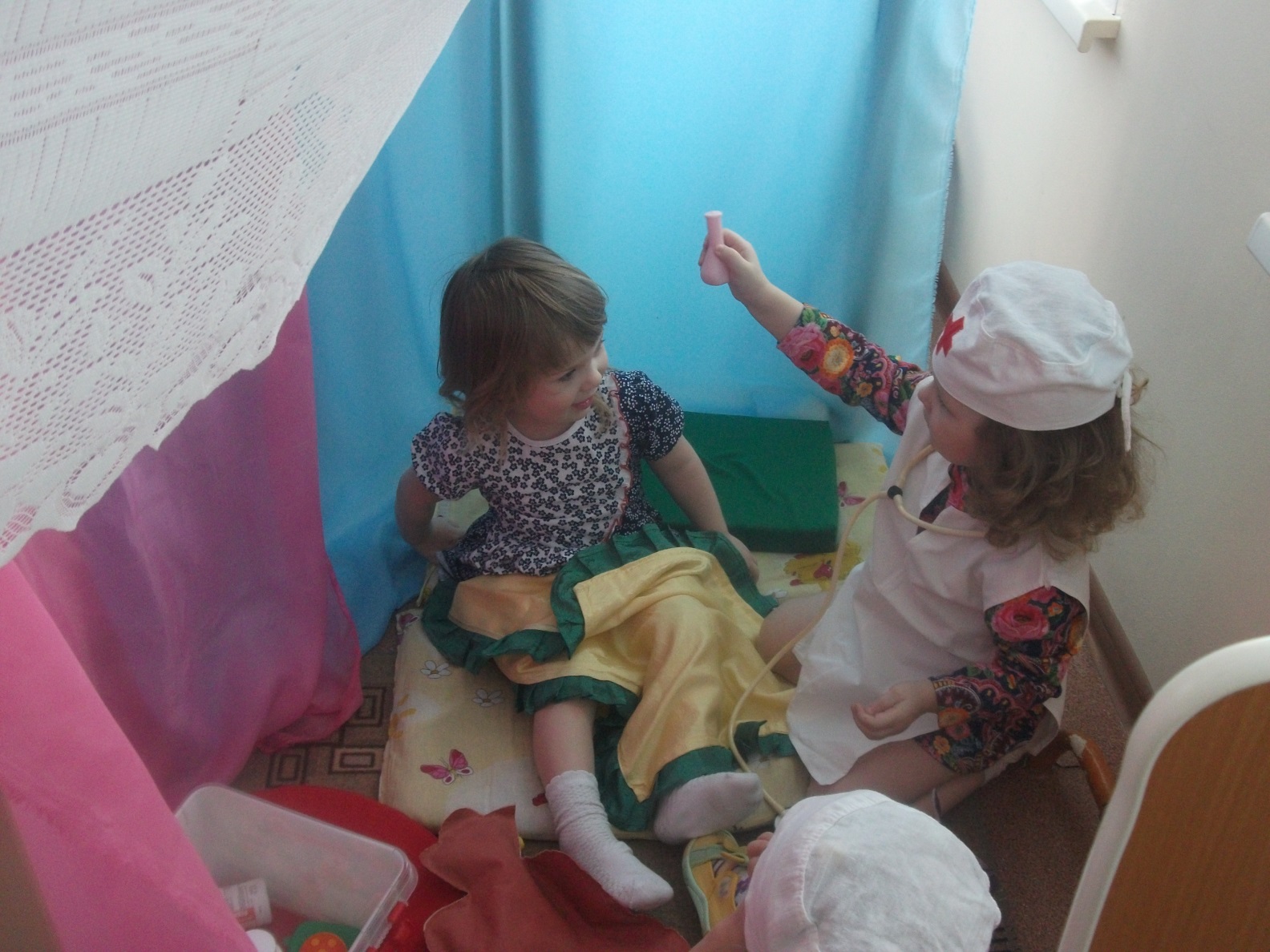 1 марта 2016 года.
9.30
(время для свободной игры)



Сюжетно ролевая игра «Больница»


Игра появилась после проведения медсестрой  антропометрии в группе.
Групповая
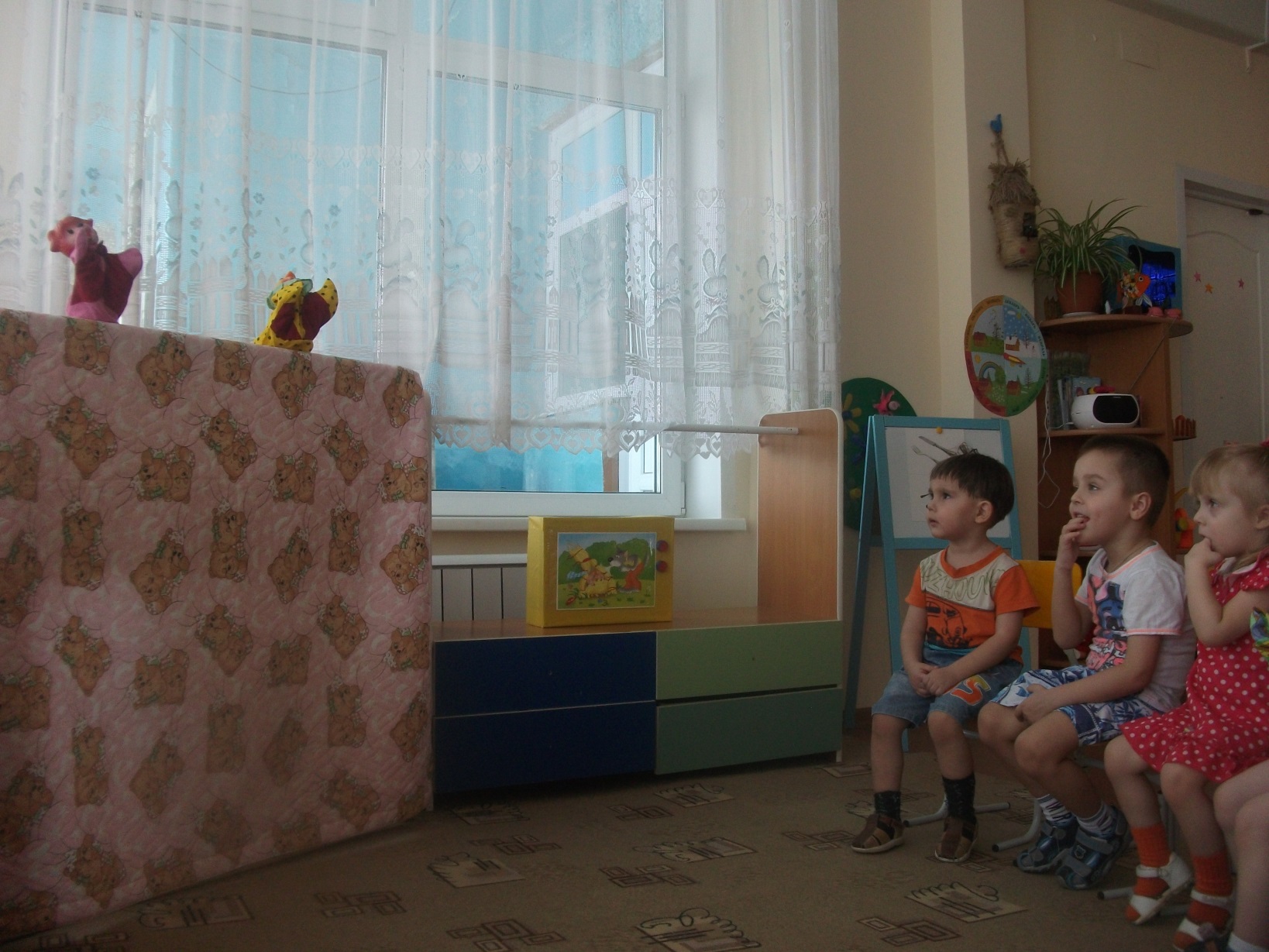 4 марта 2016 года.
16.15


развлечение  
«День рождение Петушка».


Развлечение было запланировано заранее, с целью  подведения  итогов по теме недели «Посуда»
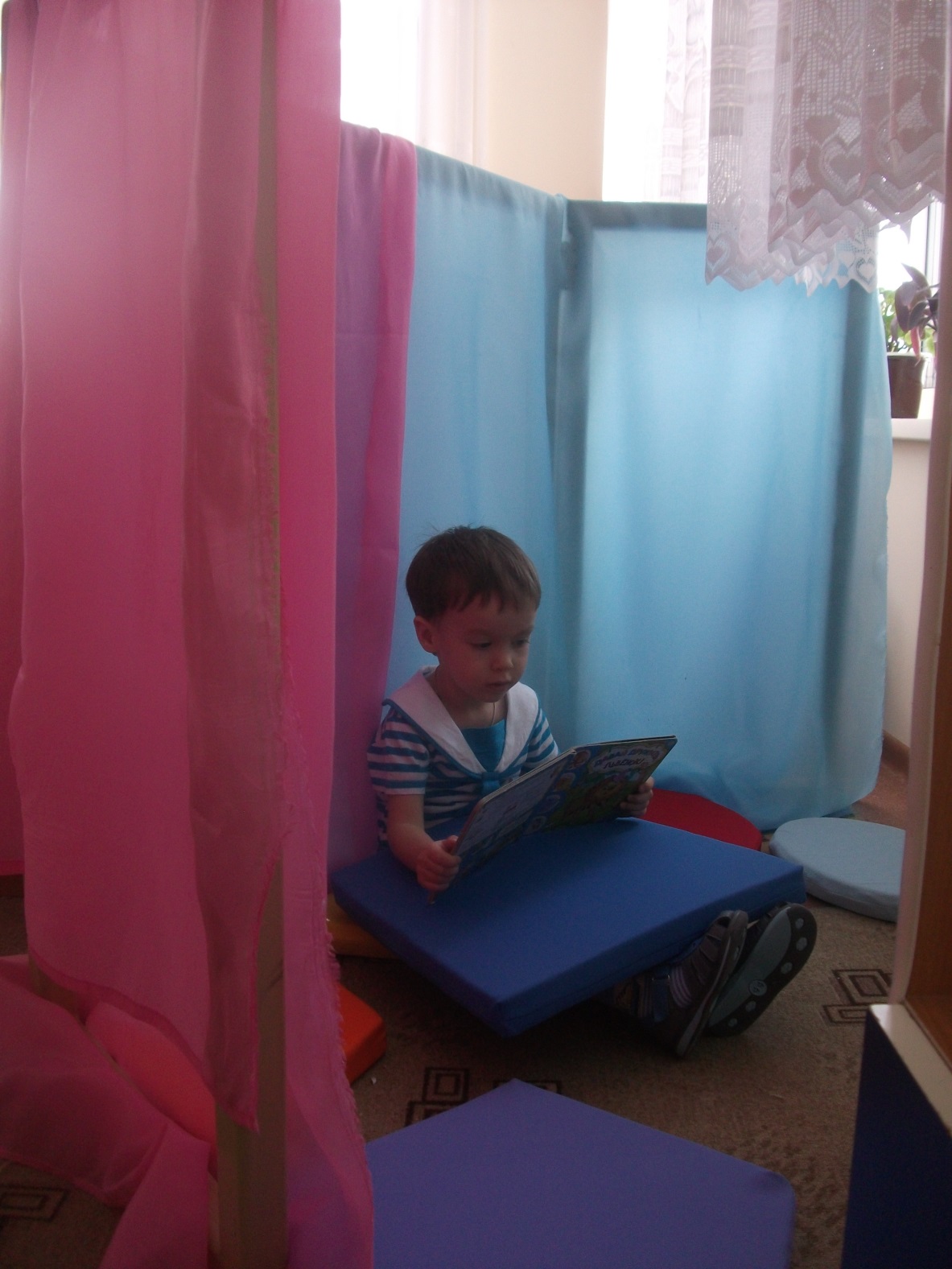 Групповая
4 марта 2016 года.
8.20
(время утреннего приёма детей)


Свободная деятельность ребёнка  в  «Уголке  уединения».


Ребёнок  уединился в результате заинтересованности новой книгой.